Ankara Üniversitesi 
Beypazarı Meslek Yüksekokulu
Turizm ve Otel İşletmeciliği
ÖNBÜRO YÖNETİMİ
Dersin kodu: BTO249
Sorumlu: Öğr. Gör. Fuat ATASOY
Ünite: 7
Ünitenin adı: Önbüronun Satış ve Pazarlama Faaliyetleri
2.05.2019
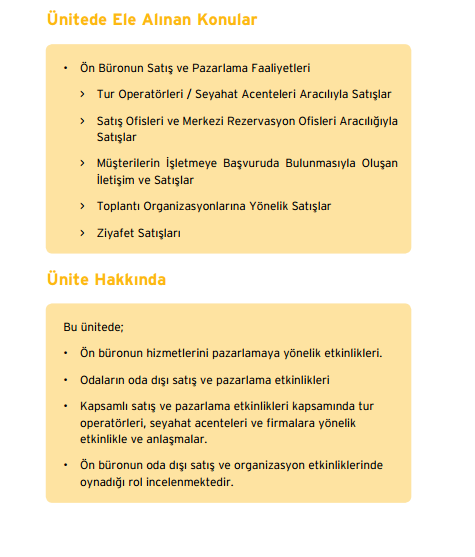 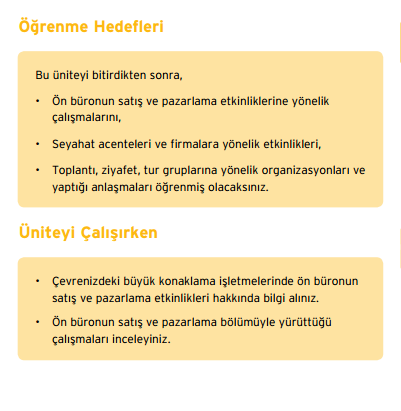 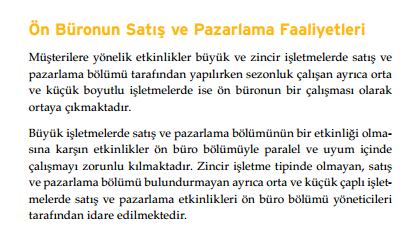 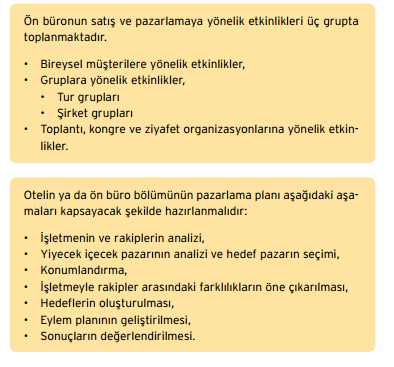 Pazarlama çok kısa olarak şu şekilde tanımlanabilir;

 "Üretilen mal ve hizmetlerin üreticiden tüketiciye akışını sağlayan eylemlerdir". Pazarlama tanımını incelediğimizde, ilk sırada üretilen mal ve hizmetler kavramı karşımıza çıkmaktadır. Bu kavramın anlamı şudur; otel işletmeleri geceleme ve yiyecek-içecek hizmeti gibi çok önemli iki hizmet oluşturarak, seyahat eden insanların bu iki önemli ihtiyacını karşılarlar. Ayrıca, turizmin yoğun yaşandığı kıyı otelciliğinde. turistlerin eğlenme ihtiyacı ile halı, kilim, takı ve süs eşyası(mücevherat) gibi hatıraeşyaları da satarak ek hizmetleri bünyelerinde bulundururlar. Tanımda diğer bir kavram ise "üreticiden tüketiciye akışını sağlayan eylemlerdir" şeklinde açıklanmaktadır. Otel işletmelerinin üretmiş olduğu bu hizmetler, pazarlamada tur operatörleri ve seyahat acenteleri tarafından hedef pazardaki turistlere ulaştırılmaktadır.

Çağdaş pazarlama kavramı anlayışı içerisinde ve geniş anlamdapazarlamayı şu şekilde tanımlayabiliriz: "Tüketicilerin istek ve arzularına göre üretilen mal ve hizmetleri. üreticiden tüketiciye doğru en hızlı, güvenli ve en düşük maliyetle akışını sağlayan, mal ve hizmetlerin satışından sonra da oluşan sorunları çözümleyen eylemlerdir."
Otel işletmelerin de pazarlamanın sorumluluğu mal ve hizmetlerin üretiminden önce başlar ve mal ve hizmetlerin satışından sonra da devam eder. Pazarlamaya geniş açıdan baktığımızda, pazarlamanın bir zincirin halkaları gibi birbirleriyle kenetlenmiş üç aşamalı bir süreçten oluştuğunu görürüz.
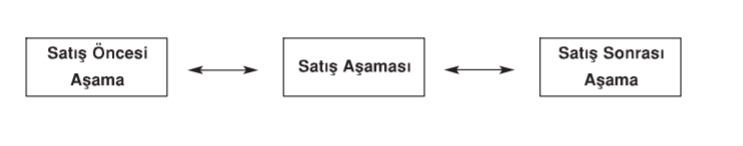 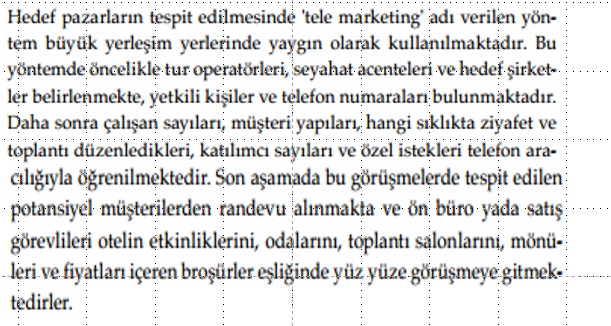 Yüz Yüze görüşme amacıyla yapılan ziyaretlere SALES CALL adı verilir.
OTEL İŞLETMELERİNİN KULLANDIĞI
 REKLAM VE TUTUNDURMA ARAÇLARI

Televizyon
Radyo
Gazete ve dergiler
Özel sektöre yönelik yayınlar
Satış mektupları, afiş, broşör, Cd vb. materyaller 
İnternet
Sosyal Medya araçları (facebook, twitter vb.)
SMS
Fuarlar
Halkla ilişkiler
OTELE GELİŞ ŞEKİLLERİNE GÖRE MÜŞTERİLER
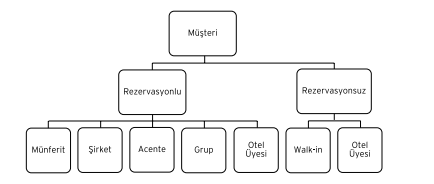 OTEL İLE MÜŞTERİ  ARASINDAKİ İLETİŞİM KANALLARI
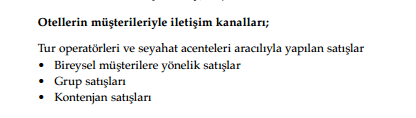 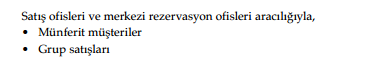 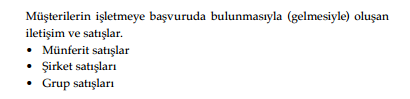 TUR OPERATÖRLERİ VE SEYAHAT ACENTELERİ İLE YAPILAN SATIŞLAR


Tur operatörleriyle yapılan iletişimde genellikle yabancı müşterilereyönelik satışlar karşımıza çıkmaktadır. Bunlar da çoğunlukla paketturlar şeklinde ve yabancı müşteriler olmaktadır. Bunun nedeni yerli seyahat acentelerinin yabancılar önünde zayıf olmalarıdır. Ellerinde yüksek bir müşteri portföyü ve güçlü sermaye yapılarıyla yabancı tur operatörleri ülkemizdeki konaklama ve organizasyon talebini rahatça yönlendirmektedir. Tur operatörü ve seyahat acentelerinin satışları münferit ve grup olduğu gibi yoğun sezonda daha çok kontenjan anlaşması olarak gerçekleşmektedir.
TUR OPERATÖRLERİ VE SEYAHAT ACENTELERİ İLE YAPILAN SATIŞLAR

Tur operatörü ve seyahat acenteleriyle çalışmanın birtakım avantajları vardır. Bu avantajlar;
 1. Konaklama işletmesinin ürününü önceden satın alarak veya ön ödeme yaparak konaklama işletmesinin ön finansmanını sağlarlar.2. Konaklama işletmelerine kendi yaptıkları pazar araştırmalarını aktararak hizmet ve ürün kalitesinin artırılmasına yardımcı olurlar.3. Coğrafi anlamda otel ürünlerinin geniş bir alana yayılması bir ülke veya bölgeye ulaşması aracılarla kolayca gerçekleşir.4. Bir anlamda konaklama işletmesi adına satış ve özendirme çalışması yaparlar. Konaklama işletmesinin hedef pazarın her yerinde büro açarak kendi ürününü pazarlaması imkânsızdır.5. Ulaştırma, konaklama, transfer, rehberlik, yeme-içme, eğlence hizmetlerini bir araya getirerek tüketici için kolay elde edilir bir ürün sunarlar. Yani ürünü çekici hale getirirler.6. Aracılar kendi ülkelerindeki tüketicileri yakından tanırlar, aralarındaki yakın ilişki tüketicide güven uyandırır ve satışları yabancı bir işletmeye göre başarıyla yürütürler.7. Yenilikçi ve yaratıcı fikirlerle turları çekici kılma çabası içindedirler. Bu da konaklama işletmesinin ürününe yeni kullanım alanı yaratır.
TUR OPERATÖRLERİ VE SEYAHAT ACENTELERİ İLE YAPILAN SATIŞLAR

Tur operatörleri ve seyahat acenteleri aracılığıyla satış süreci
Sayfiye konaklama işletmelerinde satış çalışmalarına bir sene önceden başlanmaktadır. Tur operatörleri ve seyahat acenteleriyle bir sonraki sene için kontenjan anlaşmaları yapılır. Sezon boyunca devamlı olarak gelecek 'Paket Tur' (Package Tour - Inclusive Tour) müşterisi için anlaşma yapılarak acentelerin oda yüzdeleri belirlenir. Anlaşmaların içeriğinde şunlar bulunmaktadır:
• Kaç oda kontenjan ayrıldığı,• Anlaşmanın hangi tarihler arasında geçerli olduğu,• Oda ve tek kişi fiyatları (per person : pp),• Çocuk,yaşlı, balayı odası vb.  İndirimler, freeler ve koşulları,• Hangi pansiyon planının esas alındığı, (BB, HB, FB, ALL Inclusive)• Ödeme durumu ve fiyatlamada esas alınan dövizin cinsi, ödeme koşulları
• No Show koşulları• Anlaşmazlık durumunda hangi hukuksal mercilere başvurulacağı• İşletmelerin isimleri, yetkililerin imzaları tarih ve karşılıklı yükümlülükler.
TUR OPERATÖRLERİ VE SEYAHAT ACENTELERİ İLE YAPILAN SATIŞLAR

Kontenjan antlaşma direk tur operatörü ya da temsilcisi olan seyahat acentesi ile yapılabilir.

Kontenjan antlaşması ile operatör ya da acenteye özel fiyatlar ve koşullar sağlanır. Bununla birlikte onlardan yüksek doluluk oranına katkı yapmaları beklenir.

Kontenjan antlaşması yapılmayan acentelere sor-sat fiyatları gönderilir. Bu fiyatlar kontenjan antlaşmalarına göre biraz daha yüksek olabilir. Mümkün olduğunca peşin ödeme ile çalışılır.
TUR OPERATÖRLERİ VE SEYAHAT ACENTELERİ İLE YAPILAN SATIŞLAR
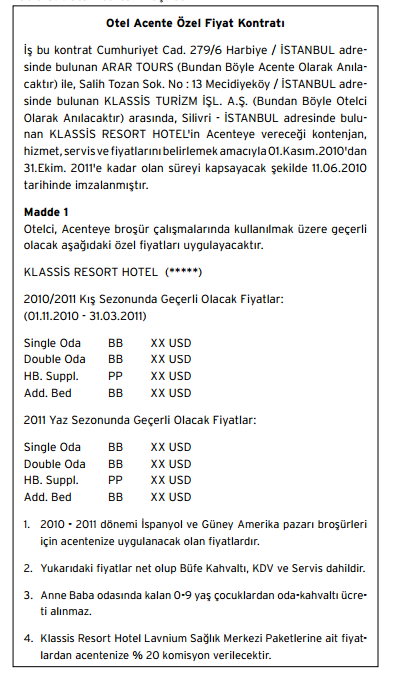 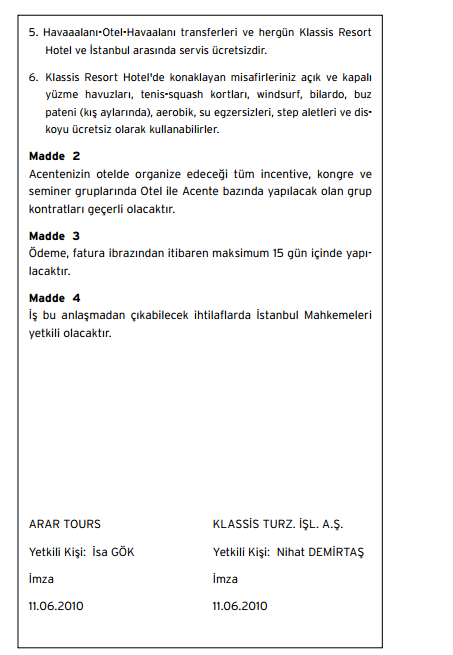 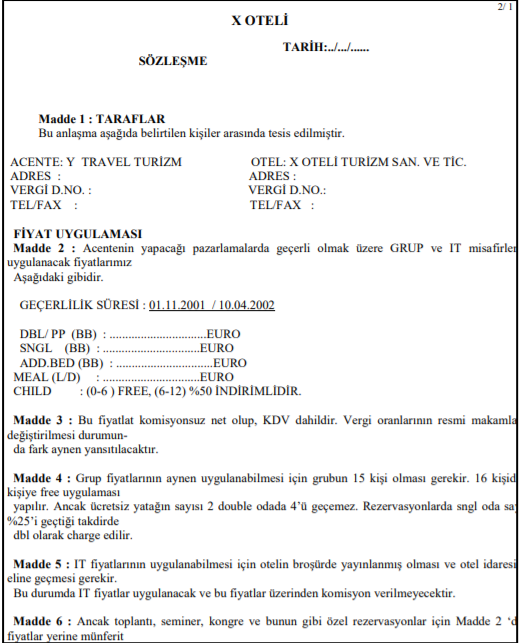 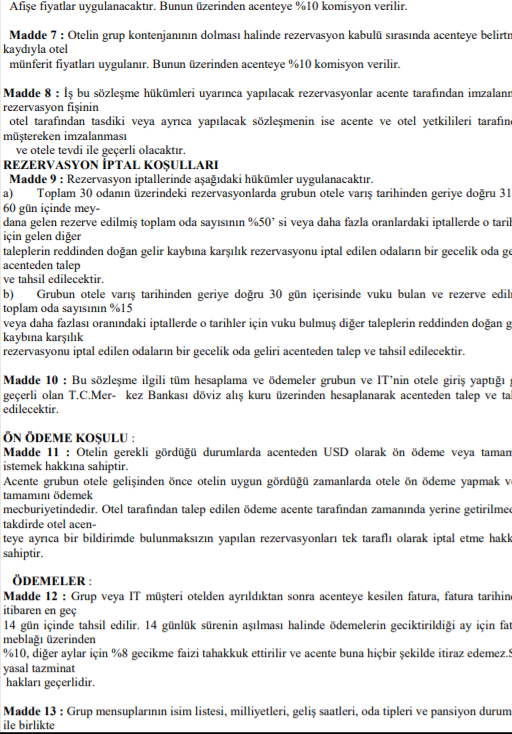 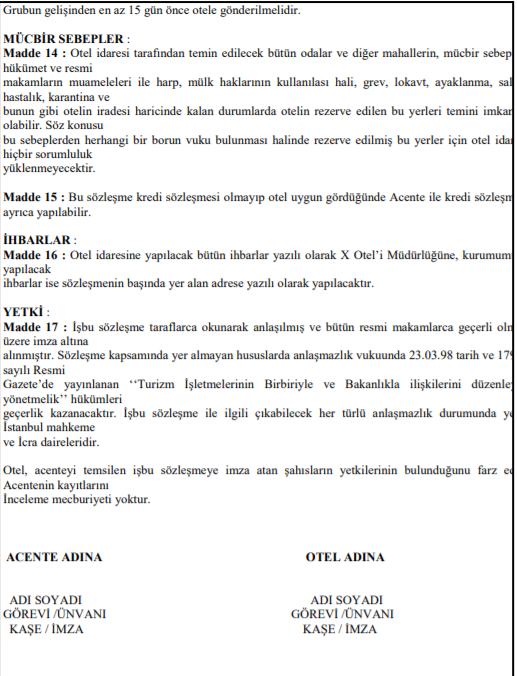 SATIŞ OFİSLERİ VE MERKEZİ REZERVASYON OFİSLERİARACILIĞIYLA SATIŞLAR 


Otel işletmelerinin müşteri potansiyelinin yoğun olduğu büyük şehirlerde rezervasyon ve satış ofisleri vardır. Münferit ve gruplara yönelik satış ve pazarlama etkinliklerini bu ofisler aracılığıyla yürütürler. Konaklama işletmeleri bütün şehirlere satış ofisi açamayacağından rezervasyon ofisi olarak çalışan seyahat acenteleriyle anlaşarak ürünlerini pazarlamada onları yetkilendirerek diğerlerinin önünde bu acentelere ürün pazarlama üstünlüğü sağlayabilirler. Satışlar münferit müşterilere ve grup satışlarına yönelik olmaktadır.
SATIŞ OFİSLERİ VE MERKEZİ REZERVASYON OFİSLERİARACILIĞIYLA SATIŞLAR 


Merkezi rezervasyon ofisleri (Central Reservation Office - CRO) olarak karşımıza çıkan bu uygulama; konaklama işletmeleri, seyahat acenteleri, araç kiralama hizmetleri ve havayolu firmaları arasındaki iletişimi sağlayan dünya geneline yaygın bilgisayar ağına sahip rezervasyon organizasyonlarıdır. Bu ofisler, yaptıkları hizmetler karşılığında işletmelerden belirli oranlarda komisyon alırlar. Sistem yardımıyla, dünya bir iletişim ağıyla sarılarak, tüm rezervasyonlar tek elden yürütülür. Zamanla bilgisayar teknolojisinde sağlanan gelişme ilebirlikte artan online iletişim olanakları, konaklama endüstrisi ile merkezi rezervasyon ofisi arasındaki haberleşmeyi en üst düzeye çıkarmıştır. Böylece Merkezi Rezervasyon Ofislerinin işletme rezervasyonlarındaki yüzde olarak payı da artmıştır.
MÜŞTERİLERİN İŞLETMEYE BAŞVURUDA BULUNMASIYLAOLUŞAN İLETİŞİM VE SATIŞLAR 
Yazılı talepler
Bir müşteriden alınabilecek bir mektup, bu tür mektuplar muhtemelen pek çok işletmeye gönderilmiş olduğundan kesinlikle bir mektupla yanıtlanmamalıdır. Telefonla verilecek yanıt, işletmeyi bir adım önde götürecektir, Zaten olasılıkla mektupta yeterli ayrıntının bulunması da zordur. Bu ilk temasta potansiyel müşteri işletmeye, işletmeyigezip görme, aktivite alanlarını ziyaret ve belki de bir öğle yemeği için çağrılabilir.
MÜŞTERİLERİN İŞLETMEYE BAŞVURUDA BULUNMASIYLAOLUŞAN İLETİŞİM VE SATIŞLAR 
Şahsen yapılan taleplerPotansiyel müşterinin randevusuz olarak işletmeye bizzat gelmesi durumunda:
• Müşteri halkla ilişkiler temsilcileri tarafından karşılanmalıdır.• Anlaşmayı satış temsilcisi yada ön büro yetkilisi yapacaksa konuğa yer gösterilerek rahat etmesi sağlamalıdır.• Müşterinin adı alınmalı satış sorumlularına yada ön büro yetkilisine en kısa sürede bildirilmelidir. Eğer müşterinin bekletilmesi gerekiyorsa bekletilmesinin nedeni ve tahmini süre iletilmelidir. 
• Konuğa, sıcak veya soğuk ikramda bulunarak, bekleme süresindesıkılmaması için okuyacak bir şeyler verilmelidir. Okuyacak malzeme, işletmede daha önce yapılmış organizasyonların fotoğraflarını, önceki müşterilerin teşekkür mektuplarını içeren dosyalar ya da tanıtım amaçlı basılmış katalog, broşürler vb. yada örnek mönüler, odalar hakkında bilgi verir evrak niteliğinde olmalıdır.
MÜŞTERİLERİN İŞLETMEYE BAŞVURUDA BULUNMASIYLAOLUŞAN İLETİŞİM VE SATIŞLAR 
Telefonla yapılan talepler
Müşteri işletmeye telefonla ulaştı ise zaten bir tercih yapmış durumdadır ve bu müşteri kesinlikle kaçırılmamalıdır. Ne türden olursa olsun telefonlar işletmede üç zil sesi süresi içerisinde yanıtlanmak, kibar nazik bir karşılama sunulmalı ve arayan kişi telefonda Kesinlikle bekletilmemelidir. Eğer çalışanın müşteriyi bekletmesi gerekiyorsa bunu arayan kişiye bildirmeli ve ne kadar bekleteceği konusunda müşteriyi bilgilendirmelidir. Uzun süre bekletilen ve sürekli bir yerlere aktarılan müşteri olasılıkla telefonu öfkeyle kapatıp bir başka işletmeyi arayacaktır. Talep telefonlarının ilgili bölüm tarafından etkin bir şekilde yanıtlanması için kayıt defteri ve diğer bilgiler (örnek mönüler, salon kapasiteleri, fiyat listeleri vb.) el altında hazır tutulmalıdır. Telefonda anlaşmaya varılması durumunda, daha sonra doğabileceksorunları önlemek için müşteriden talep ile ilgili ayrıntılar yazılı olarak istenmelidir.
ŞİRKET ANTLAŞMASI ÖRNEĞİ
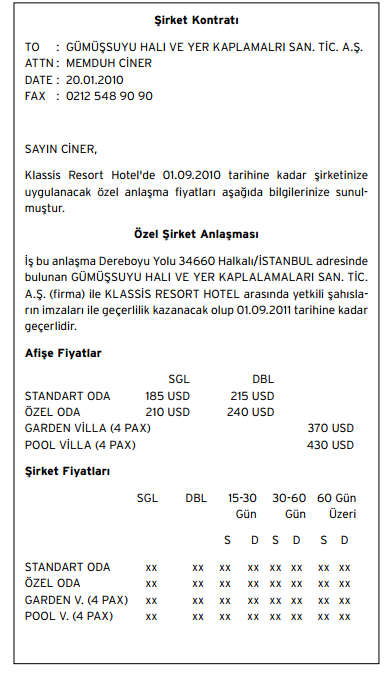 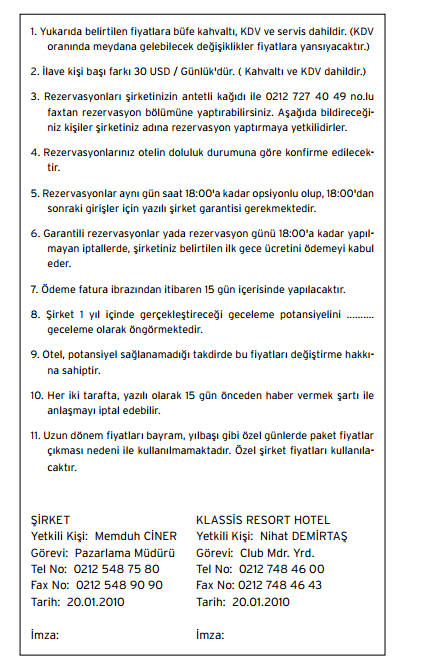 MÜŞTERİLERİN İŞLETMEYE BAŞVURUDA BULUNMASIYLAOLUŞAN İLETİŞİM VE SATIŞLAR 
Bireysel Müşterilere Yönelik Satış Geliştirme Çabaları 
Rezervasyonsuz gelen kapı müşterilerine( walk-in ya da çat kapı)oda satışı ön büro personelinin en çok yaptığı satış türüdür. Müşteri otele ilk defa geliyorsa odaların özellikleri sıralanmalı ve müşterinin kafasında odanın resmi çizilmelidir. İkna etmek amacıyla boş odalardan ( show room) bir tanesi gösterilebilir.
Mümkünse fiyat en son söylenmeli, fiyatla ilgili sorulara odanın ya dahizmetin bir özelliği ile yanıt verilmelidir. Örneğin, 'odamız denizmanzaralı ve balkonlu' veya 'odada internet bağlantısı mevcut' gibiodaların özellikleri ön plana çıkarılmalıdır
MÜŞTERİLERİN İŞLETMEYE BAŞVURUDA BULUNMASIYLAOLUŞAN İLETİŞİM VE SATIŞLAR Bireysel Müşterilere Yönelik Satış Geliştirme Çabaları 
Ön büroda en çok bilinen temel satış tekniklerinden biri yüksek fiyattan satıştır. İngilizce 'upselling' olarak anılan bu teknikte amaç enyüksek fiyatlı hizmeti satmaktır. Bazı müşteriler için fiyat, satın alacağı hizmetin odak noktasıdır. Tecrübeli bir ön büro personeli müşteriyiiyi değerlendirmeli ve onun ihtiyacını karşılayacak önerilerde bulunmalıdır. Ön büro personeli fiyat sunumunda kendine güvenmeli, nadir olarak en düşük fiyatı sunmalıdır. Tercih edilen yaklaşım çoğunlukla en yüksekten başlayarak fiyat seçeneklerini sunmaktır. Bu arada hizmetin özellikleri mutlaka vurgulanmalıdır. Örneğin, 'club' katında oda satışı yapılmaya çalışılıyorsa, 'royal katındaki odalarda günlük gazeteleriniz ve minibar oda fiyatının içinde ve standart odaya göre sadece 20 dolar daha fazla ödeyerek bu hizmetten faydalanabilirsiniz’ gibi ifadelerle verilen hizmetin niteliği ön plana çıkarılmalıdır.
MÜŞTERİLERİN İŞLETMEYE BAŞVURUDA BULUNMASIYLAOLUŞAN İLETİŞİM VE SATIŞLAR 
Bireysel Müşterilere Yönelik Satış Geliştirme Çabaları 
Ön bürodaki diğer bir satış tekniği de çapraz satıştır. İngilizce 'crossselling' olarak anılan bu teknikte amaç otelin diğer hizmetlerininsatışlarını artırmaktır. Ön büro personeli müşterilerle sürekli temashalindedir ve müşteri bir ihtiyacı için ön büroya başvurduğunda oteliçi etkinliklerin tanıtımını yapabilir. Otele yeni giriş yapan müşterilerekayıt aşamasında otelin diğer birimleri tanıtılmalı, oda servisindenisteği olup olmadığı sorulmalı ya da akşam yemeği için restorandanrezervasyon isteyip istemediği sorulmalıdır.
DEĞERLENDİRME SORULARI
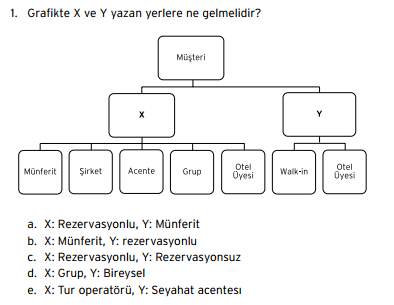 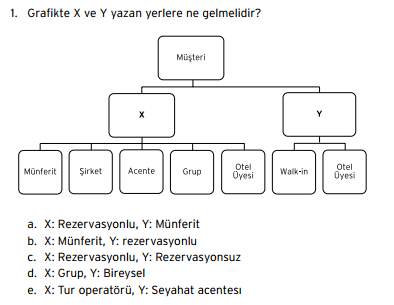 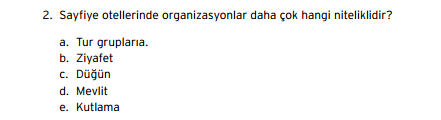 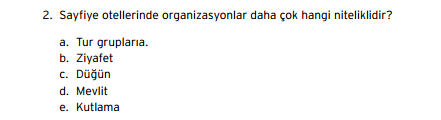 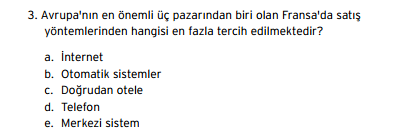 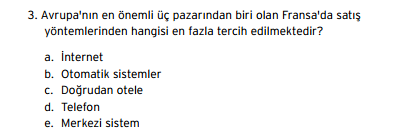 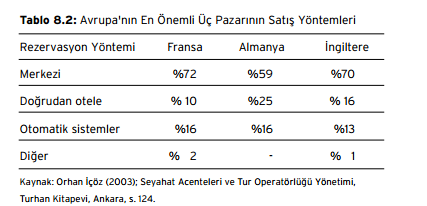 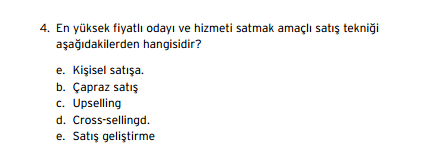 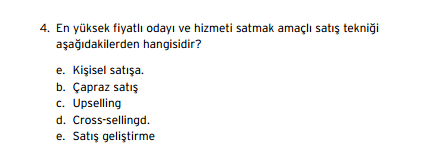 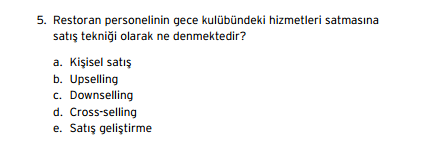 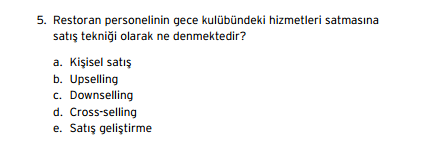 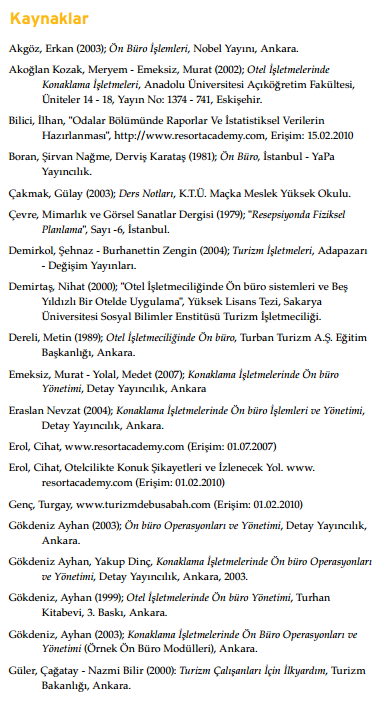 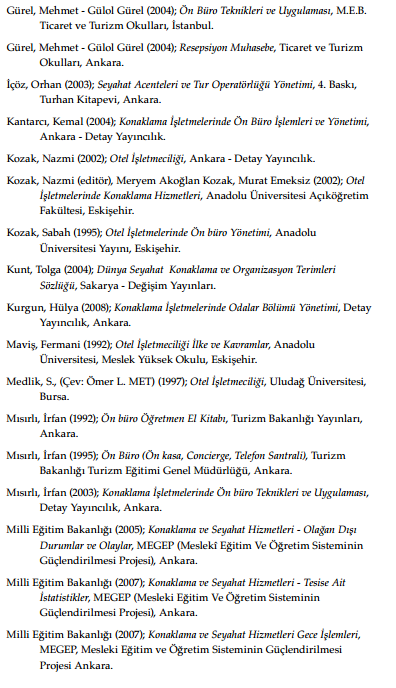 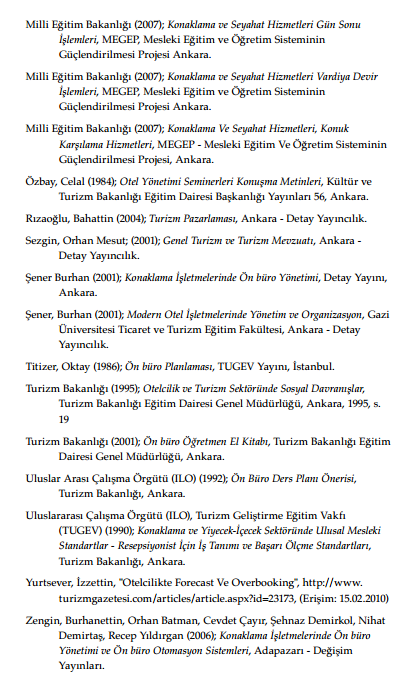 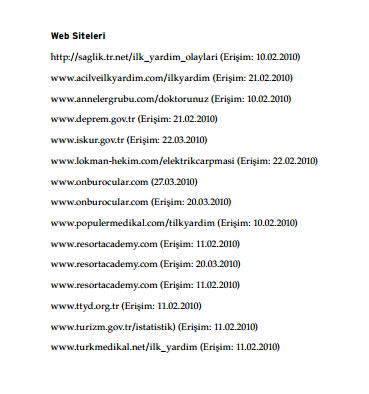